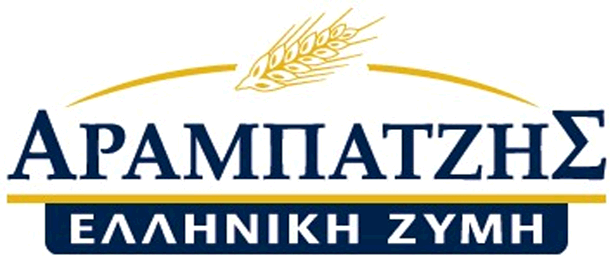 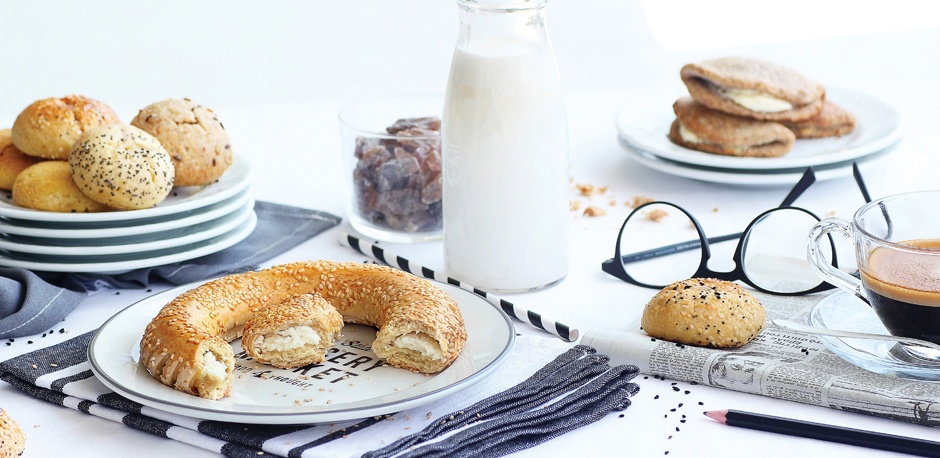 We bake History
since 1974
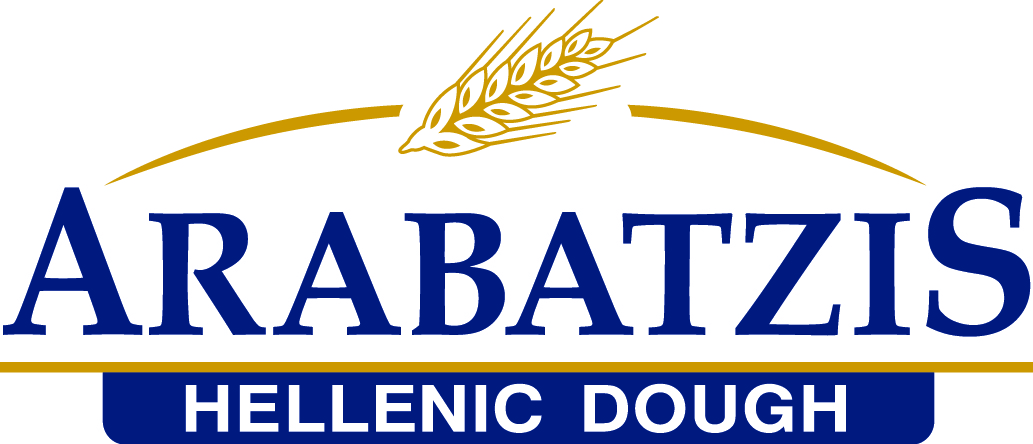 Ποιοι Είμαστε
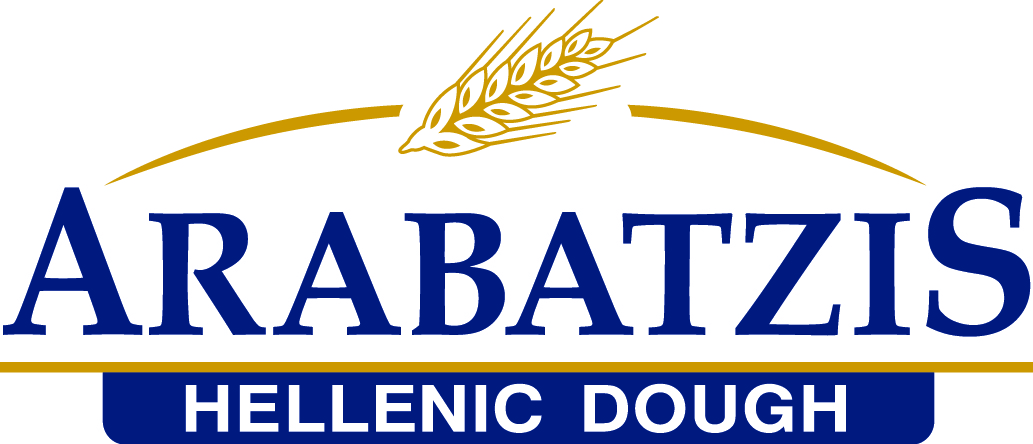 Timeline
1980
1992
2007
1974
1985
2001
2017
Ιδρύεται η 
«Μακεδονική Σφολιάτα»
Είσοδος στα S/M
Ξεκινάει η Ιστορία 
ψησίματος
Συσκευασμένο Croissant
3ο Εργοστάσιο
2ο Εργοστάσιο
Ίδρυση της «ΕΛΛΗΝΙΚΗ ΖΥΜΗ»
Κατασκευή του νέου εργοστασίου παραγωγής και συμμετοχή της Vivartia στο μετοχικό κεφάλαιο της εταιρίας.
Λανσάρονται τα πρώτα είδη κατεψυγμένων αρτοσκευασμάτων και ξεκινάει η διαμόρφωση της κατηγορίες Έτοιμες Πίτες
Ο ιδρυτής της εταιρίας Μιχαήλ Αραμπατζής ξεκινάει να δραστηριοποιείται στο χώρο της Αρτοποιίας & Ζαχαροπλαστικής
Καινοτομεί με την  παραγωγή του 1ου συσκευασμένου κρουασάν «Smaky» στην Ελλάδα
Ιδρύεται η ΕΛΛΗΝΙΚΗ ΖΥΜΗ στην Βιομηχανική Περιοχή Θεσσαλονίκης
Ολοκληρώνεται η κατασκευή του 3ου εργοστασίου. 
Η Ιστορία ψησίματος συνεχίζεται ...
Κατασκευή του εργοστασίου παραγωγής κατεψυγμένων και ίδρυση εταιρίας
And the baking history continues …
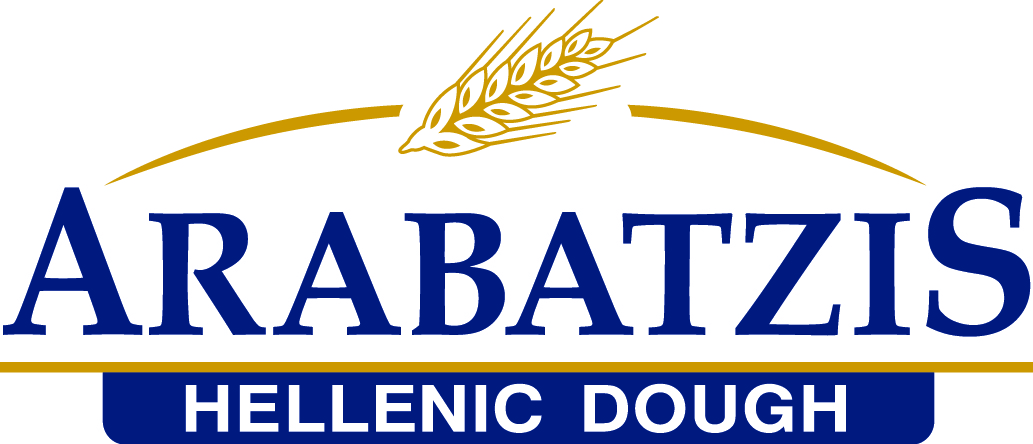 ΕΛΛΗΝΙΚΗ ΖΥΜΗ ΑΡΑΜΠΑΤΖΗΣ 
Σε αριθμούς
[Speaker Notes: 3 εργοστάσια σε οικοπέδα συν.εμβαδού 41.420τετρ.μέτρων με συνολική κάλυψη 28.000τετρ.μέτρων]
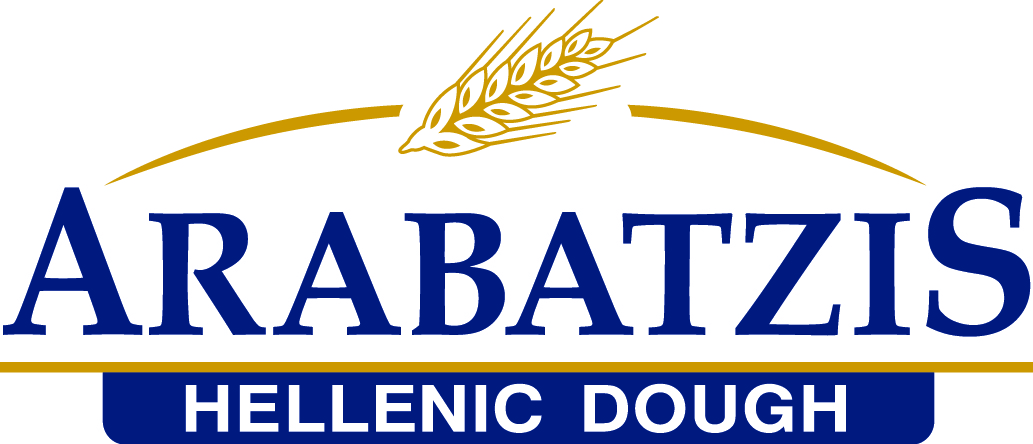 Εξάγουμε σε 40 χώρες
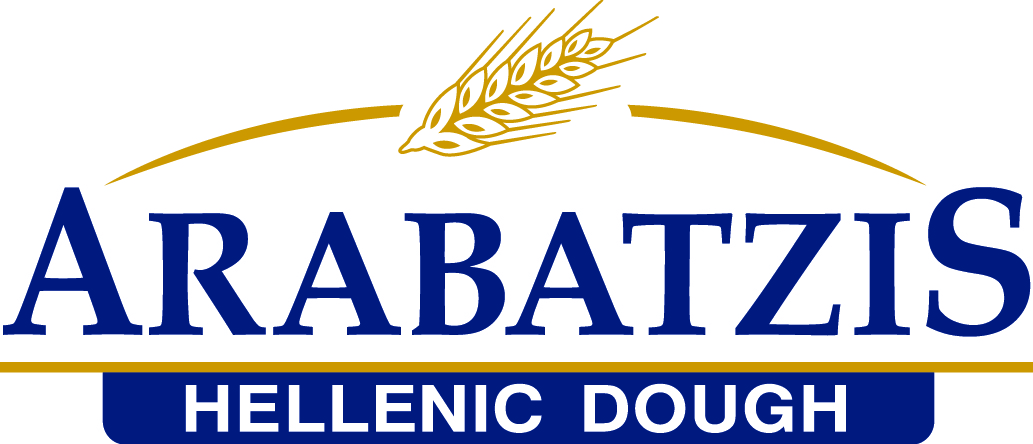 Awards 2016
9%
Οικονομικά Στοιχεία 2012-2016
ΜΕΤΑΒΟΛΗ 2016 vs 2015
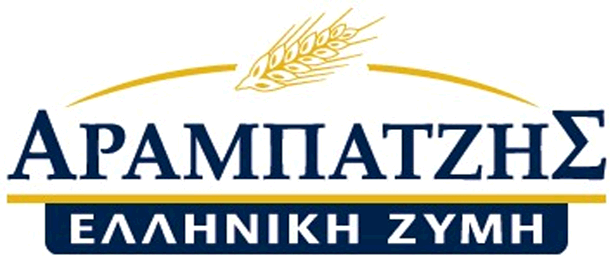 ”
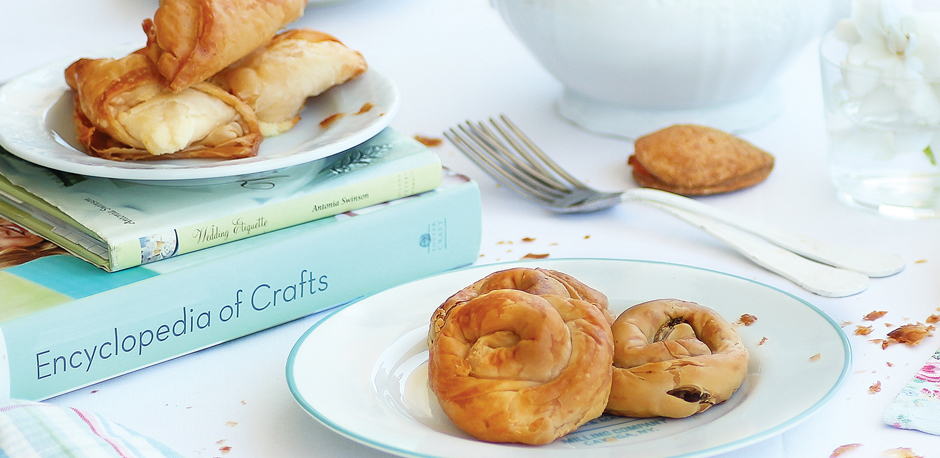